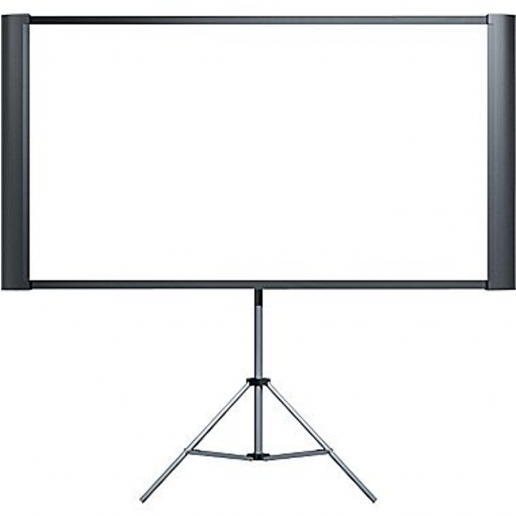 WELL COME TO
MY CLASS
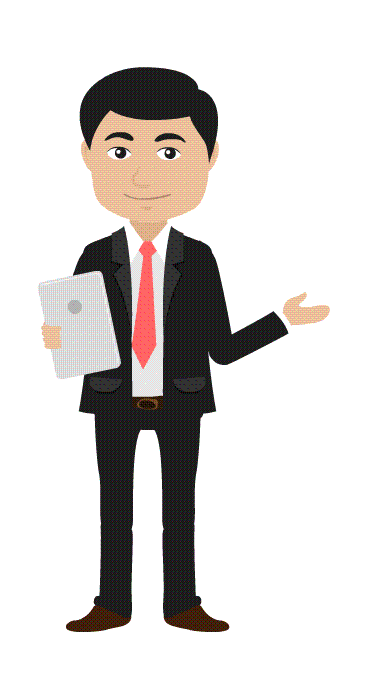 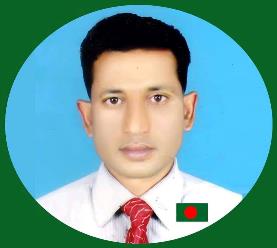 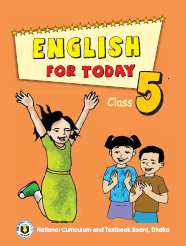 Md Abul Kalam                                                       Assistant teacher                     
Shahapur Govt Primary School     
Baniyachong, Habiganj.
01718509171
Class-five
Subject- English
Time: 40 minutes
Let watch a video
Vedio click
Look at the pictures.
Now, try to say about the following pictures.
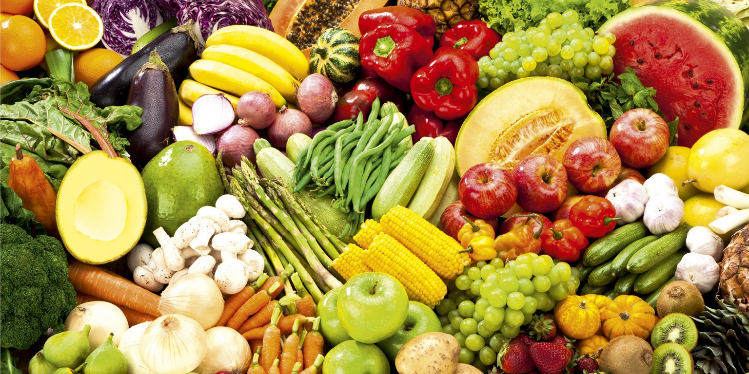 If we eat this food, we will be healthy.
Why do we eat this food?
Today’s our lesson is
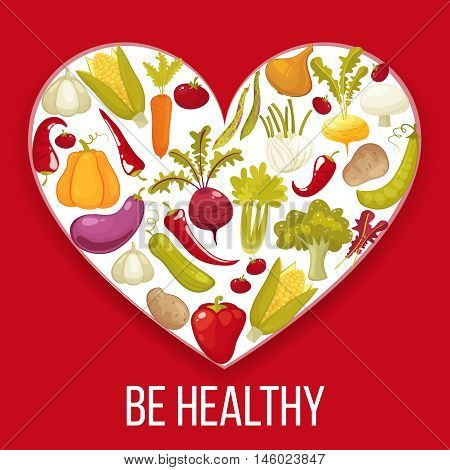 Unit- 7
Lesson: 1-2
Be healthy
LEARNING OUTCOMES
Students will be able to…
Carry out simple command and instructions.
2. Understand the new words and meaning them.
3. Write answer the simple question.
4. Write short and simple composition.
Open you EFT book at page 26.
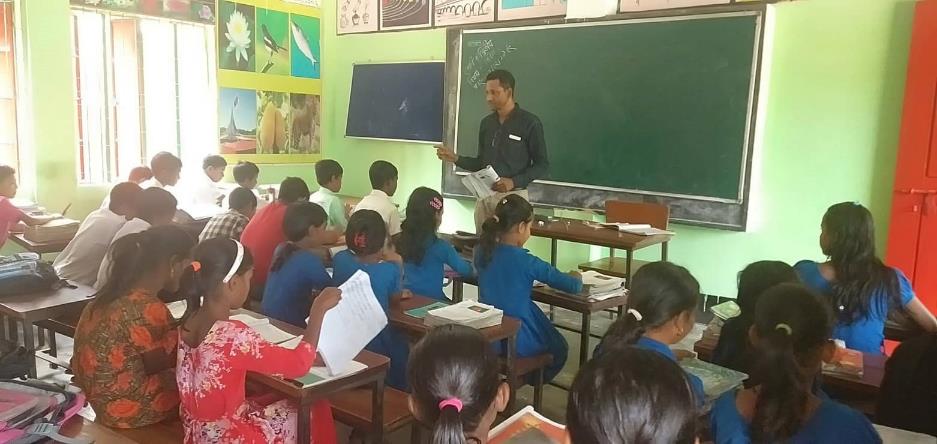 Teacher’s loud reading and discuss the lesson
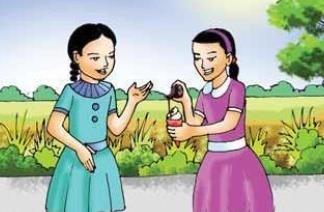 Nasreen
Sima
I am putting some chocolate on my ice-cream. Ice-cream is delicious with chocolate.
What are you doing, Nasreen?
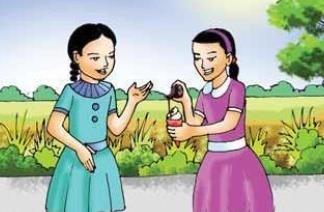 Sima
Nasreen
Of course! I don’t eat them regularly.
Well, it looks good, but you shouldn’t eat a lot of chocolate or ice-cream.
Individual work
Let’s find out the new words and meaning them.
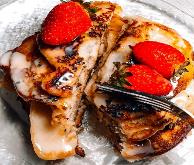 Delicious
Tasty
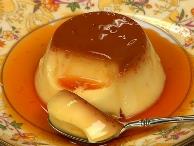 Placing
Putting
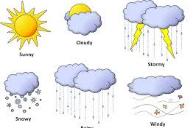 Weather
Climate
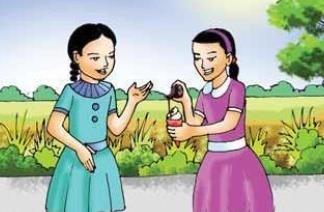 Sima
Nasreen
Oh, fruits and vegetables. I love pineapples and bananas. They are my favourites. I eat cucumbers and lettuce a lot, too.
What kind of food do you eat regularly?
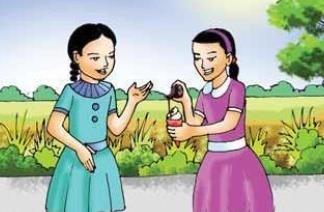 Nasreen
Sima
Would you like to try some of my ice-cream with chocolate? We should eat it quickly. It will melt soon in this hot weather.
I eat fruits and vegetables every day. Carrots and tomatoes are my favourites, but I also like strawberries and bananas.
Ok,! Thanks
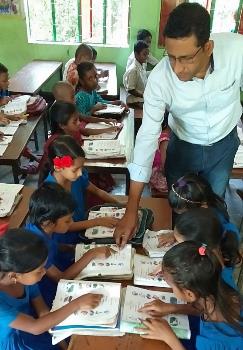 Pair work
Answer the questions:
1. What is Sima’s favourite food?
2. What does Nasreen  eat a lot?
Group work
All groups work is same.
Write a short composition on healthy food at least in five sentences.
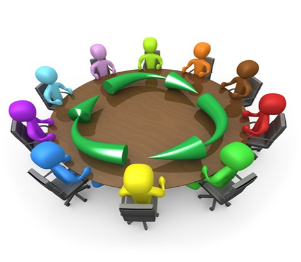 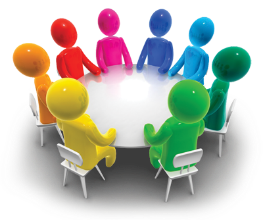 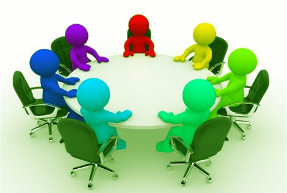 Group -1
Group -2
Group -3
Student’s loud reading help by teacher
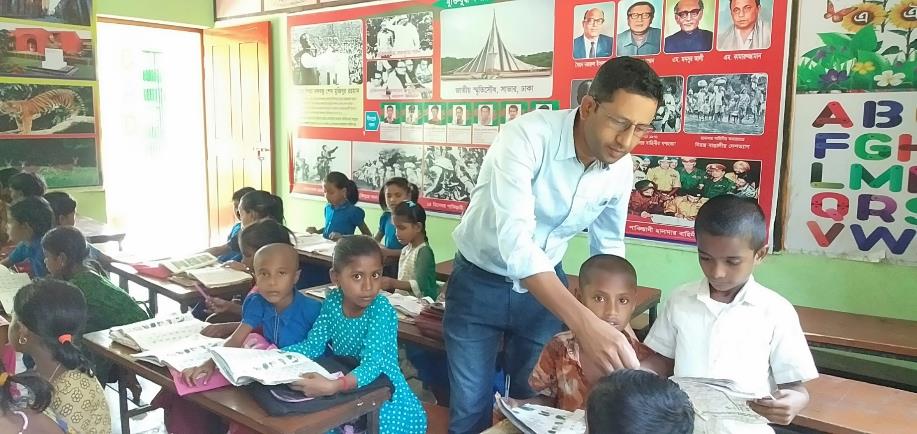 Evaluation
Fill in the blanks.
Matching
is putting
a. Nasreen                  some chocolate on Sima’s ice-cream.
b. It             good.
 c. It is                , too. 
d. But none should        a lot of chocolate or ice-cream.
e. Sima tells Nasreen not            too much chocolate or ice-cream.
looks
delicious
eat
to eat
Home work
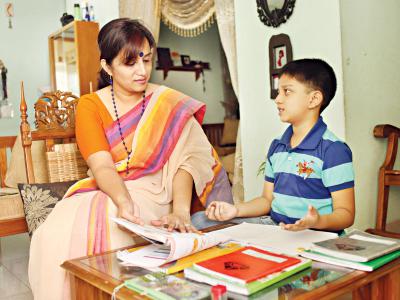 Tomorrow you will be write 5 items name of healthy food.
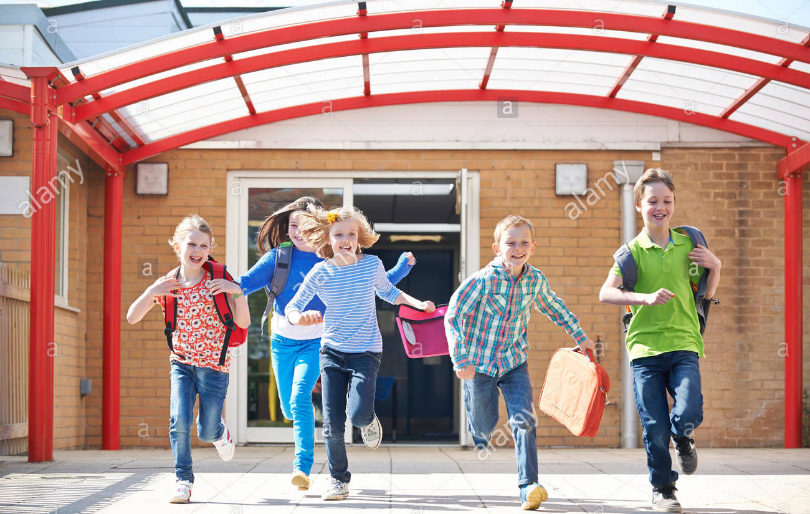 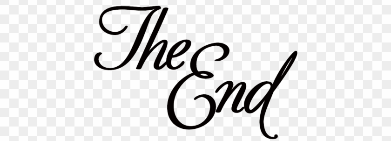